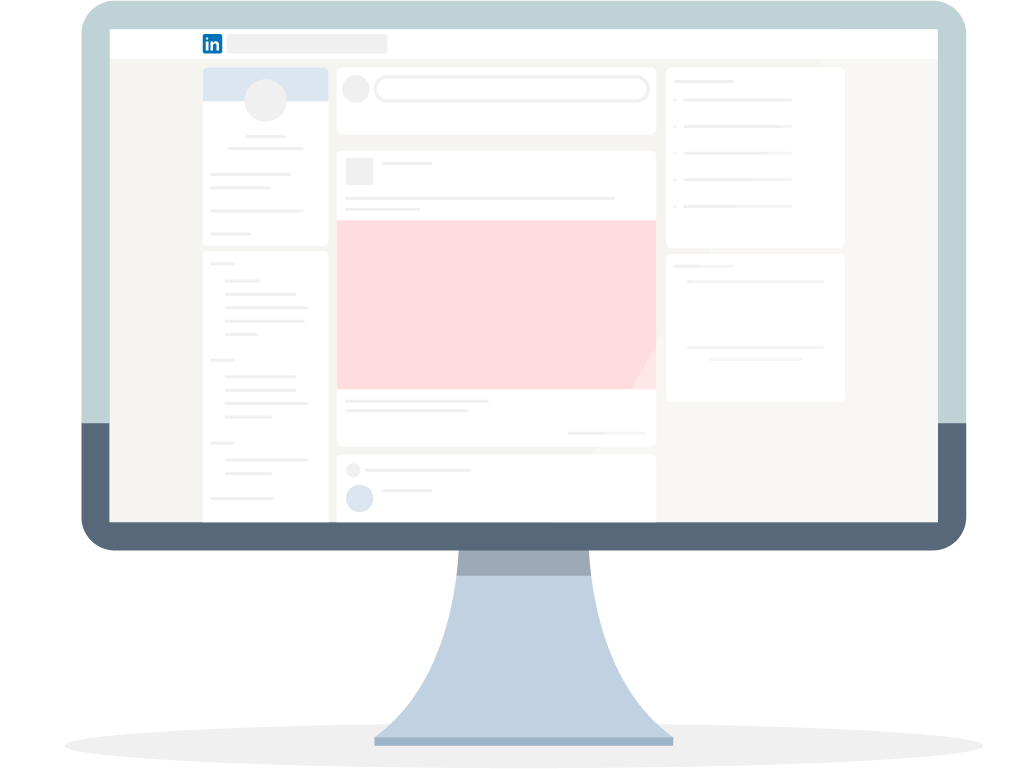 新年新技能：实现职业目标

掌握新技能，掌控学习之旅，在职业发展中领先一步
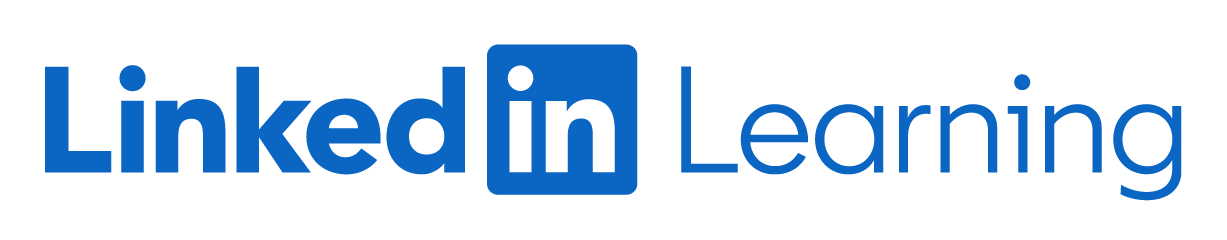